Методические рекомендациидля педагогов дополнительного образования
Сысолякина Надежда ВасильевнаПедагог дополнительного образования1 категории МОУ ДОдД «ЦДОДД» г.Южноуральска Челябинской области
Методические рекомендации включают в себя;
- проблему понимания методов воспитания;
- классификацию методов воспитания;
- раскрытие некоторых методов воспитания (формы и приём реализации методов)
Как учить? Как воспитывать?
Весьма продуктивной для понимания сущности изучаемой проблемы является идея М.В. Кларина о стержневой деятельности учащихся, которую стро­ит учитель и которая выступает метафорой .
Автор также говорит о характере взаимодействия (соотношение и характер ролей учителя и учащих­ся) и принципах реагирования (характеристика ре­акций учителя на типичные действия учащихся), ожидаемых результатах (педагогическая направлен­ность модели), среди которых: усвоение четко за­данного образца; учебно-поисковая деятельность в ее основных разновидностях; систематический по­знавательный поиск по типу научного исследования; игровая деятельность, дискуссионная (диалоговая, коммуникативная) деятельность. Таким образом, ученик может исследовать, вступать в диалог, играть, искать, усваивать образец.
Аналогичные идеи можно найти у B.C. Безруковой, которая предложила несколько классификаций методов воспитания:
по источникам познания - словесные, практические, наглядные
на основе структуры личности - методы формирования сознания, поведения, чувств, стимулирования;
В.А. Сластенин предлагает систему общих методов воспитания, которая включает в себя: формирование сознания личности, организацию деятельности и опыта ее общественного поведения, стимулирование и мотивацию деятельности и по­ведения, контроля, самоконтроля и самооценки
Весьма значимыми представляются мысли М.И. Рожкова о том, что методы воспитания связаны с семью сущностными сферами личности, и его же идея бинарности методов воспитания (способ управления для воспитателя и способ самовоспитания для ребенка).
. Придерживаясь научной школы М.И. Рожкова, мы считаем также весьма важными основные положения концепции социального закаливания
В переложении непосредственно к ребенку внешнее закаливание может  рассматриваться как преодоление.
Методы воспитания
- это способы педагогической работы, с помощью которых осуществляется целенаправленное формирование духовных, этических, эстетических и физических качеств личности.
- это способы взаимодействия педагога и ребенка, в процессе которого происходит воздействие на сознание, чувства, волю, поведение и систему отношений воспитанника
• Метод убеждения и самоубеждения
разумное доказательство какого-то понятия, нравственной позиции, оценки происходящего. Логические выводы, сделанные самим ребенком, формируют его собственный комплекс взглядов.
Беседа
- обмен знаниями
Диспут
- спор по определенной теме, к которому участники приготовили свои доказательства и аргументы.
Притча
- краткий иносказательный поучительный рассказ.
Метод внушения
воздействует на эмоциональную сферу и предполагает формирование у человека необходимых навыков в управлении своими чувствами, понимание своих эмоциональных состояний
Метод требования формирует волевую сферу
формирует волевую сферу. По форме предъявления различают прямые и косвенные требования. Для прямого требования характерны конкретность, понятные воспитанникам формулировки, не допускающие двоякого толкования. Предъявляется требование в решительном тоне, причем возможна целая гамма оттенков, которые выражаются интонацией, силой голоса, мимикой.
Косвенное требование (совет, просьба, намек, выражение доверия и т.д.) отличается от прямого тем, что стимулом действия становится уже не само требование, а вызванные им психологические факторы: переживания, интересы, стремления воспитанников. Требование-игра доставляет детям 
удовольствие, при этом дети незаметно для себя выполняют требование педагога.
Упражнение
- многократное выполнение требуемых действий: доведение их до автоматизма.
Стимулирование
- метод, в основе которого лежит формирование у воспитанников осознанных побуждений их жизнедеятельности. В педагогике в качестве стимулирования распространены такие компоненты, как поощрение и наказание. Поощрением выражается положительная оценка действий воспитанников. Оно закрепляет положительные навыки и привычки. Поощрение может проявляться в различных формах.
Наказание
- это компонент педагогического стимулирования, применение которого должно предуп­реждать нежелательные поступки детей.
Метод мотивации
способствует созданию ситуации успеха воспитанников. Презентация, просмотр и анализ также мотивируют детей на лучшее выполнение работ, танца, исполнение номера.
Метод коррекции
поведения направлен на формирование у воспитанников навыков психических и физических саморегуляции, развитие навыков анализа жизненных ситуаций, обучение детей навыкам осознания своего поведения и состояния других людей. При использовании метода коррекции поведения создаются условия, при которых ребенок внесет изменения в свое поведение, в отношение к людям. Такая коррекция может происходить на основе сопоставления поступка ребенка с общепринятыми нормами, самоанализа последствий поступка.
Анализ деятельности и общения
способствует саморегуляции воспитанников и проводитсяв форме КТД, коллективного анализа, рефлексии и презентации.
Метод организации
деятельности и поведения воспитанников в специально созданных условиях еще называют методом воспитывающих ситуаций. Это те ситуации, в процессе которых ребенок ставится перед необходимостью решить какую-либо проблему. Это может быть проблема нравственного выбора, проблема способа организации деятельности, проблема выбора социальной роли и др. Этому способствуют формы реализации метода.
Метод дилемм
заключается в совместном обсуждении воспитанниками моральных проблем. К каждой дилемме разрабатываются вопросы, в соответствии с которыми строится обсуждение. Во время дискуссии по каждому вопросу дети должны привести убедительные доводы «за» и «против». Анализ ответов полезно провести по следующим признакам: выбор, ценность, социальные роли и справедливость.
Рефлексия
как процесс размышления воспитанника о происходящем в его собственном сознании предполагает не только познание человеком самого себя в определенной ситуации или в определенный период, но и выяснение отношения к нему окружающих, а также выработку представлений об изменениях, которые могут произойти с ним.
Формы воспитания
КОНФЕРЕНЦИЯ ПО ТЕМЕ 
«СПИД - СМЕРТЕЛЬНАЯ
УГРОЗА ЧЕЛОВЕЧЕСТВУ
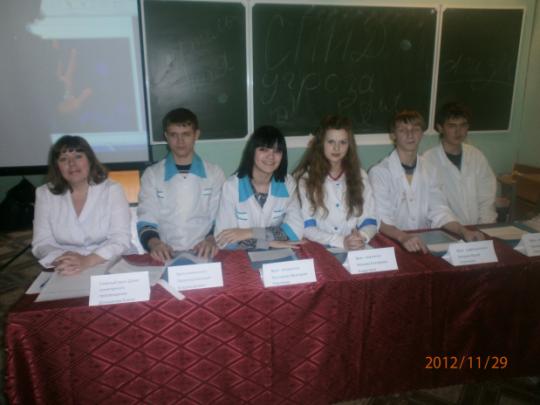 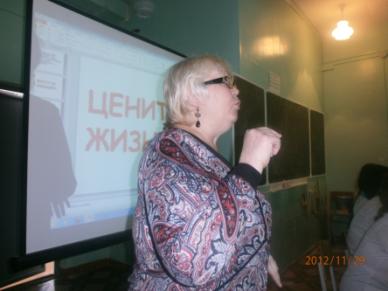 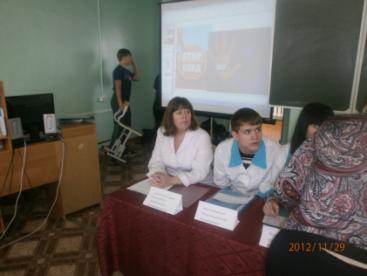 «Дорожные происшествия»( по правилам дорожного движения)
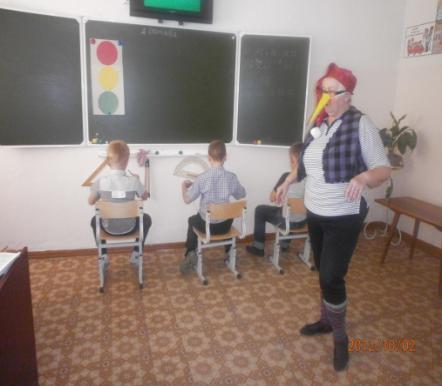 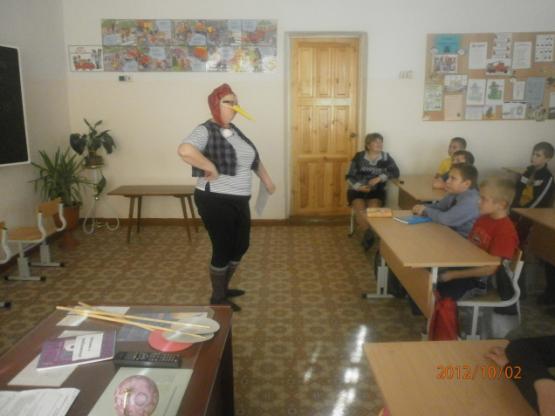 «День финансовой грамотности»
Деловая игра для старшеклассников. Предоставляется возможность поработать над составлением бизнес плана для открытия собственного предприятия. Предприятие выбирают команды методом жребия.
Через 15 минут, работая с  предоставленным материалом, проходит защита своего проекта бизнес плана. Затем,  открытым голосованием, выбирается самый перспективный план.
«День финансовой грамотности»
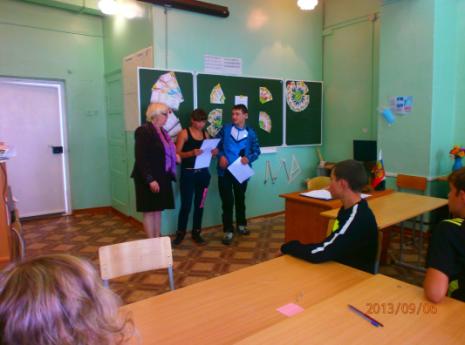 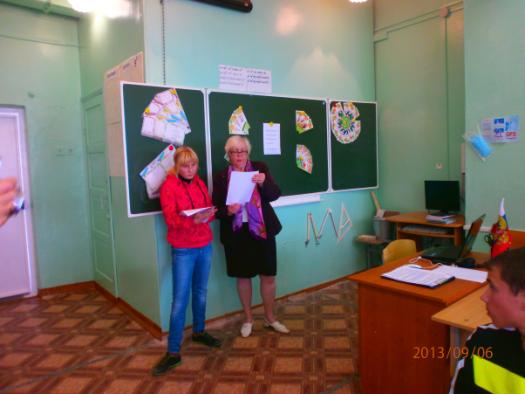 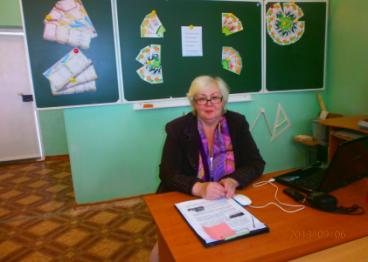 ЗОЖ(здоровый образ жизни)
Диспуты
Беседы
Просмотр фильмов с обсуждением
Конкурсы рисунков и плакатов
Подготовка агитбригад